আজকের পাঠে সবাইকে শুভেচ্ছা
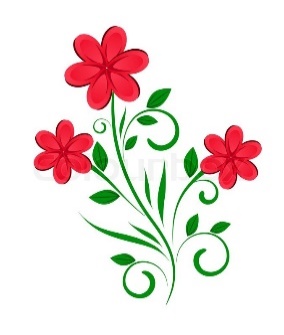 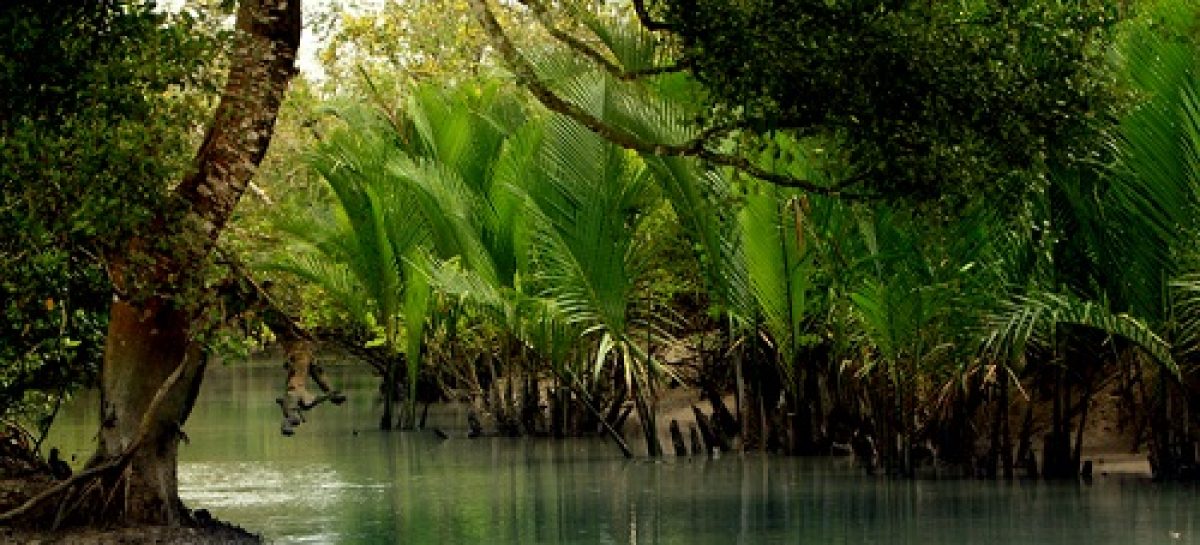 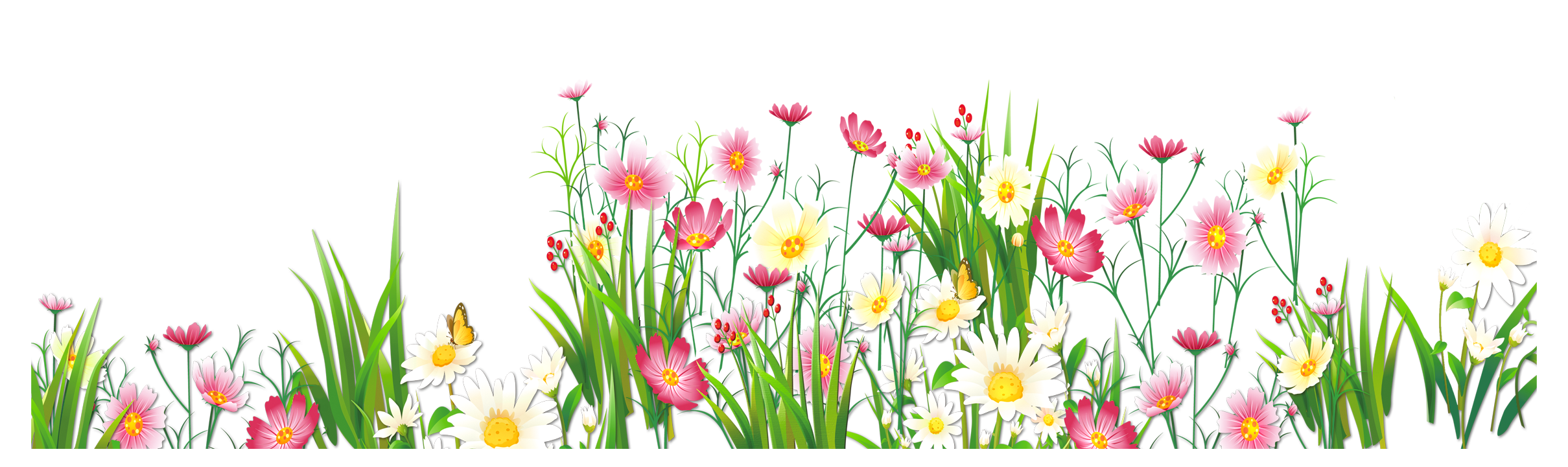 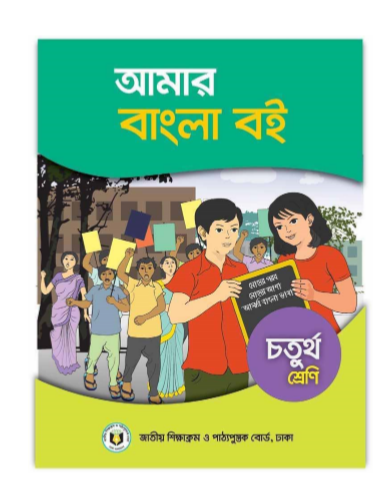 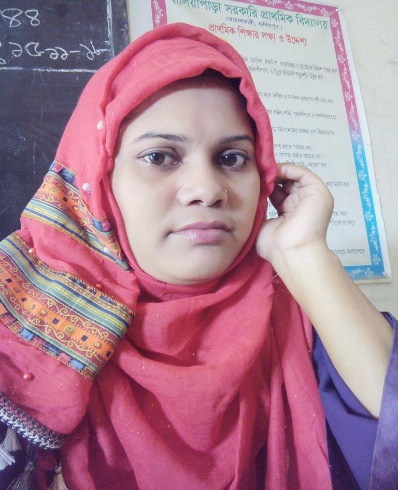 পরিচিতি
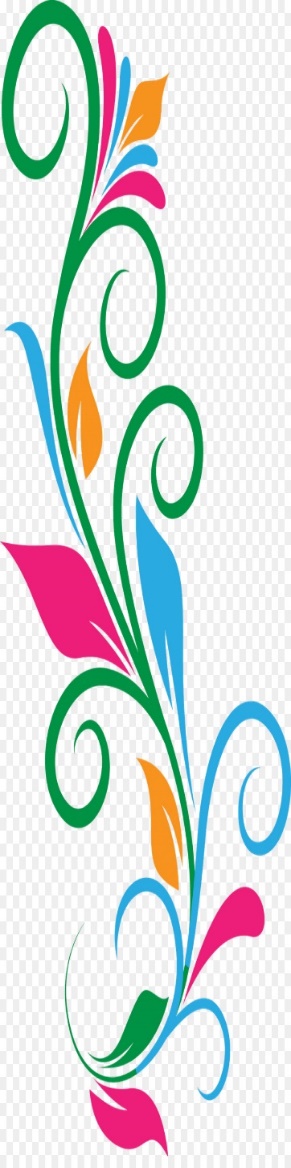 শারমিন জামান
সহকারী শিক্ষক
গোহাইলবাড়ি স: প্রা: বিদ্যালয়,
বোয়ালমারী,ফরিদপুর।
Email:zamansharmin03@gmail.com
শ্রেণি:4 র্থ
বিষয়:বাংলা
অধ্যায়-১৪, পাঠ-১
সময়:৪০ মিনিট
তারিখ:০০/02/2021
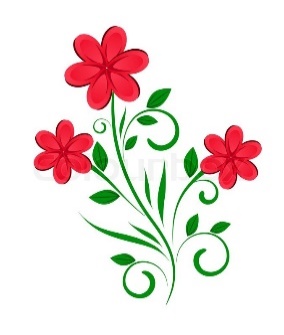 পাঠ শেষে শিক্ষার্থীরা যা শিখবে…
শোনা: ১.৩.৬ শুদ্ধ উচ্চারণে প্রশ্ন করতে ও উত্তর দিতে পারবে।
 বলা: ১.১.১ যুক্তবর্ণ সহযোগে তৈরি শব্দ স্পষ্ট ও শুদ্ধভাবে বলতে পারবে।
 পড়া: ১.৪.১ পাঠ্যপুস্তকের পাঠ শ্রবনযোগ্য স্পষ্ট স্বরে ও প্রমিত উচ্চারণে সাবলীলভাবে পড়তে পারবে।
 লেখা: ১.৪.2 যুক্তব্যঞ্জন ব্যবহার করে নতুন নতুন শব্দ লিখতে পারবে।
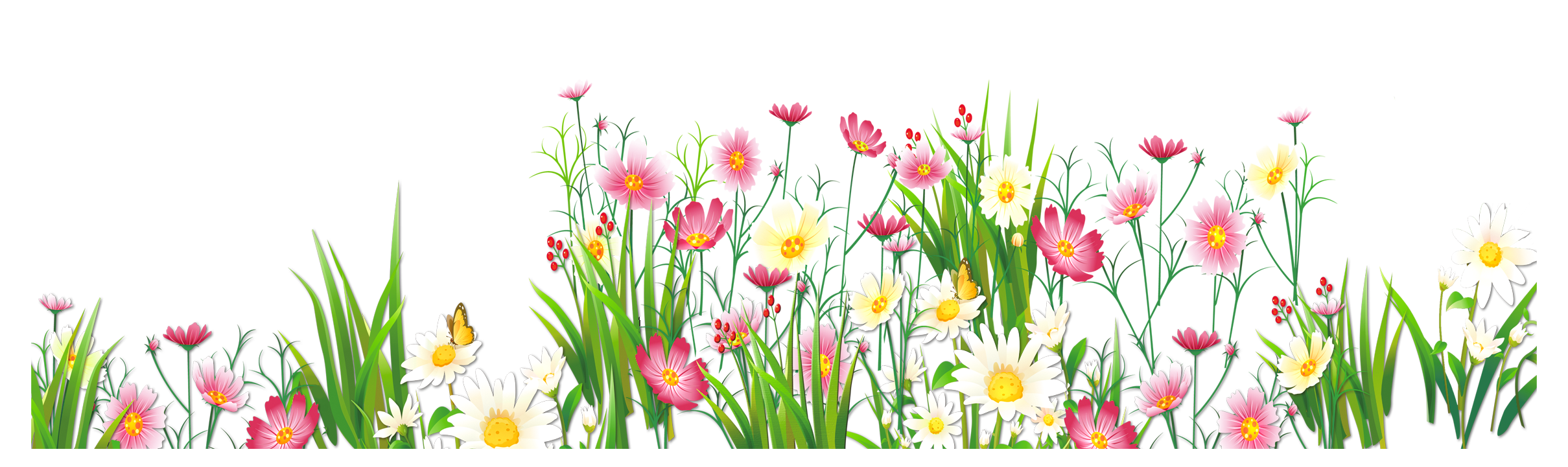 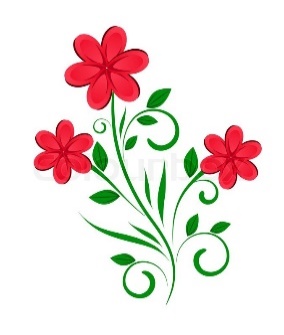 এসো আমরা কিছু ছবি দেখি
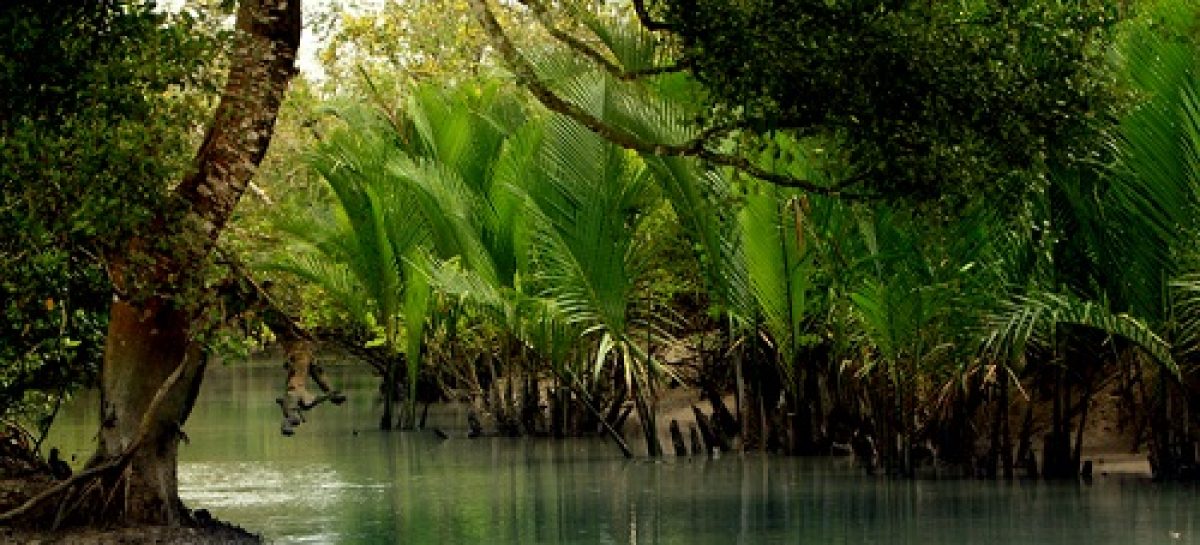 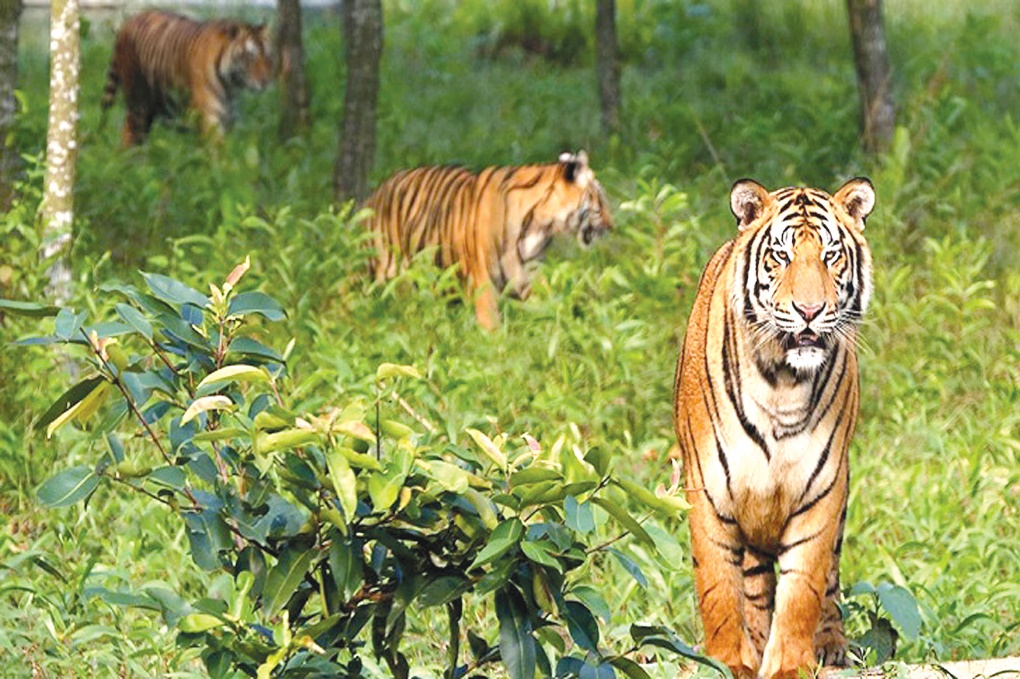 ছবিতে কি দেখতে পাচ্ছ?হ্যাঁ আমরা গোলপাতা ও রয়েল বেঙ্গল টাইগার দেখতে পাচ্ছি।
আজকে পড়ার বিষয় কি হতে পারে চিন্তা কর তো...
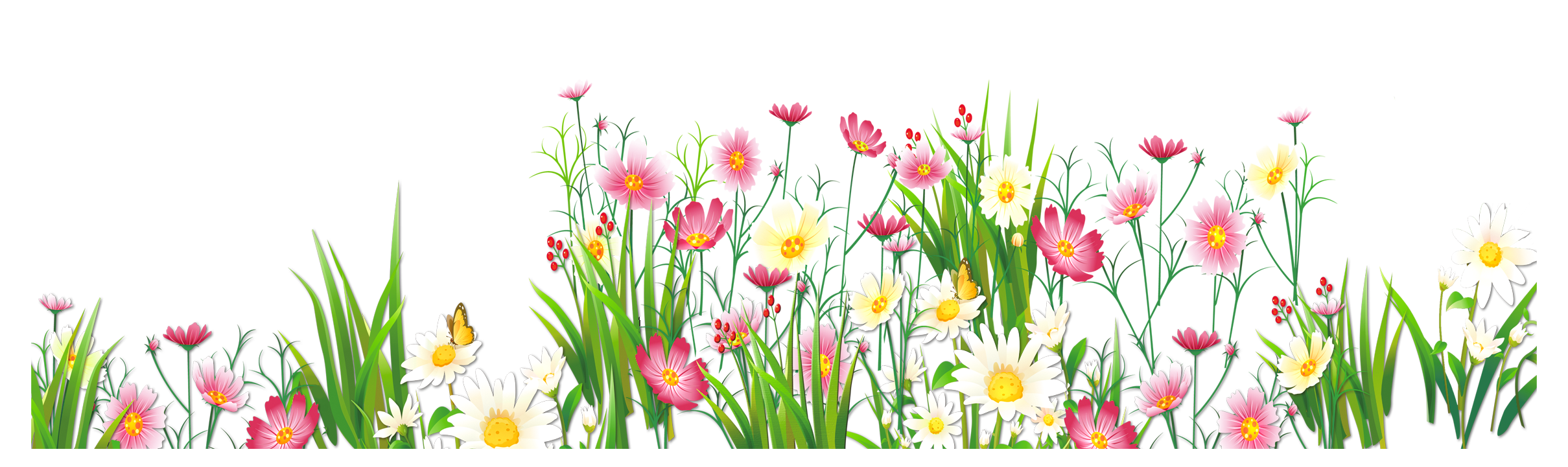 আজ আমরা পড়ব
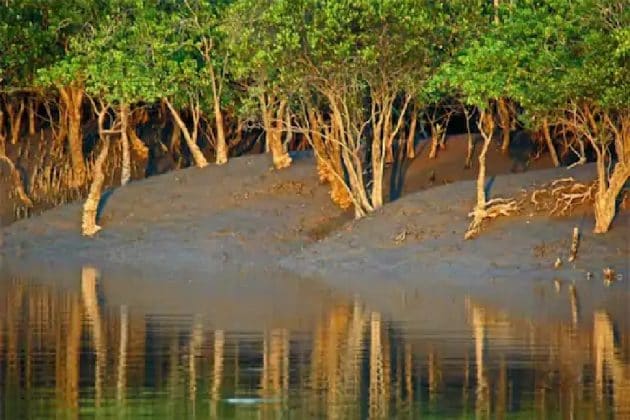 বাওয়ালিদের গল্প
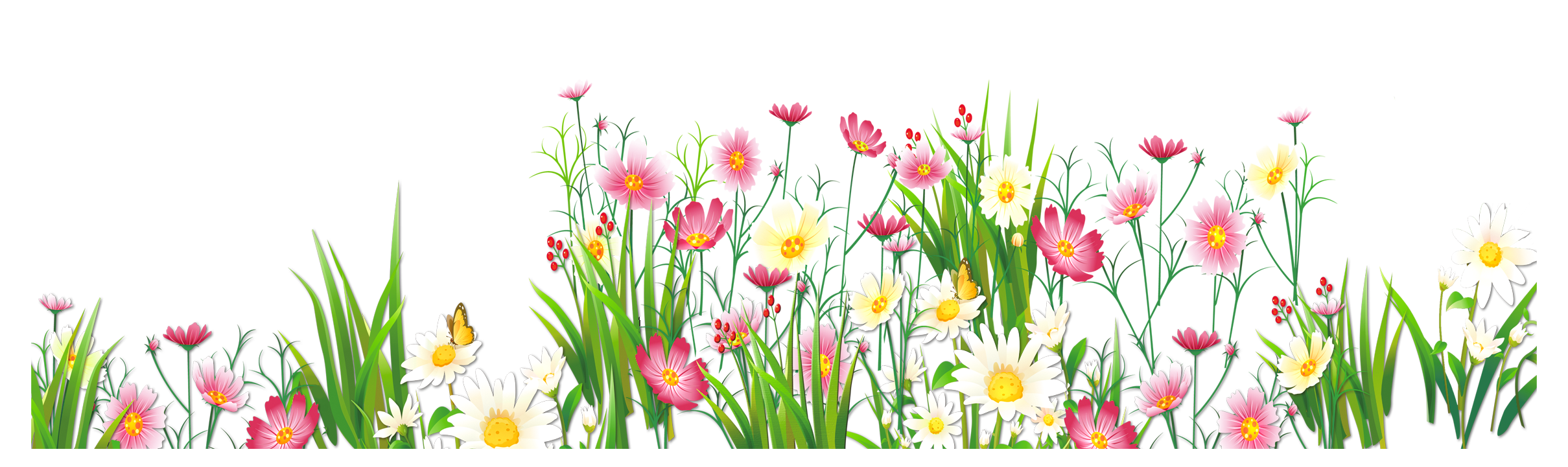 পাঠ্য বই সংযোগ
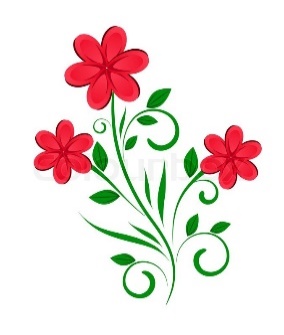 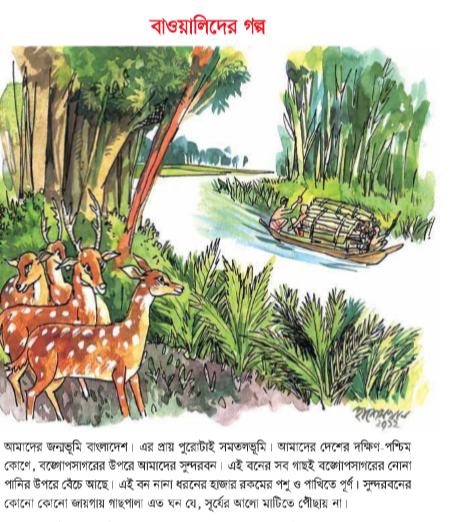 আমি সকল শিক্ষার্থীদের পাঠ্য বইয়ের ৫৬ পৃষ্ঠা খুলতে বলবো।
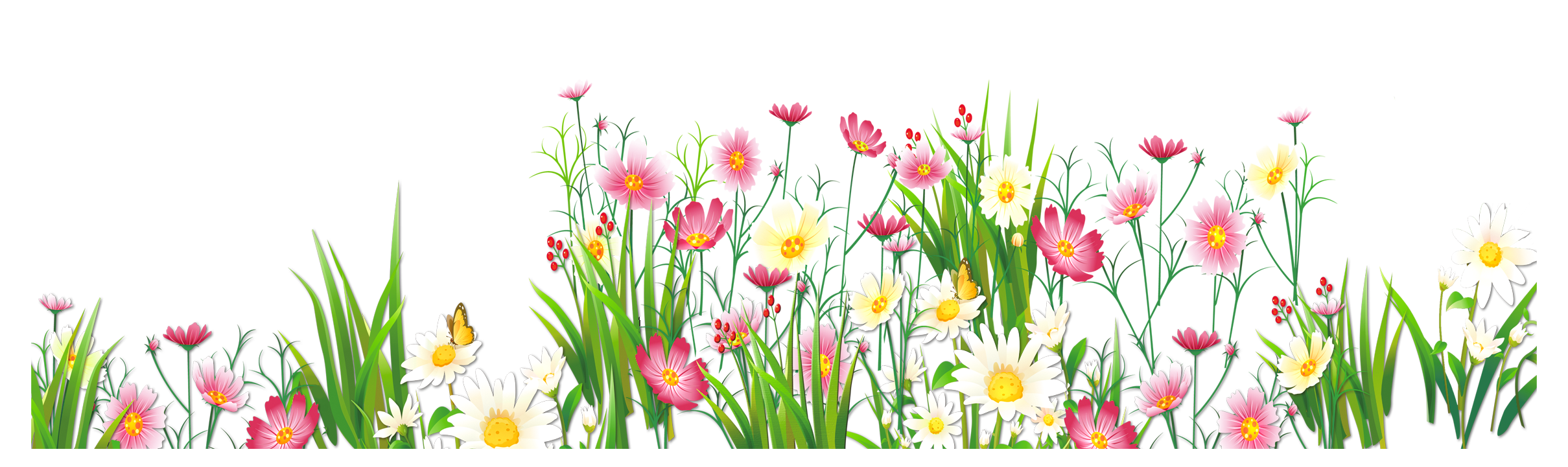 শিক্ষকের আদর্শ পাঠ
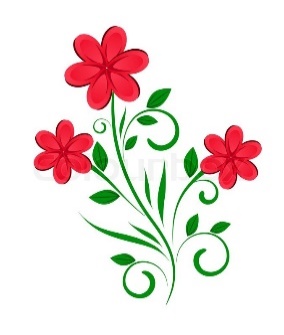 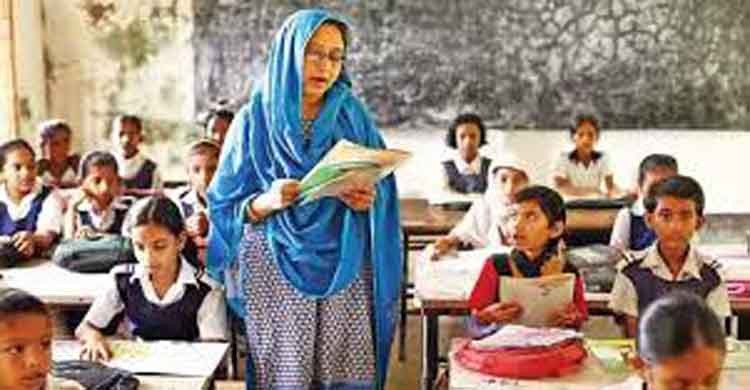 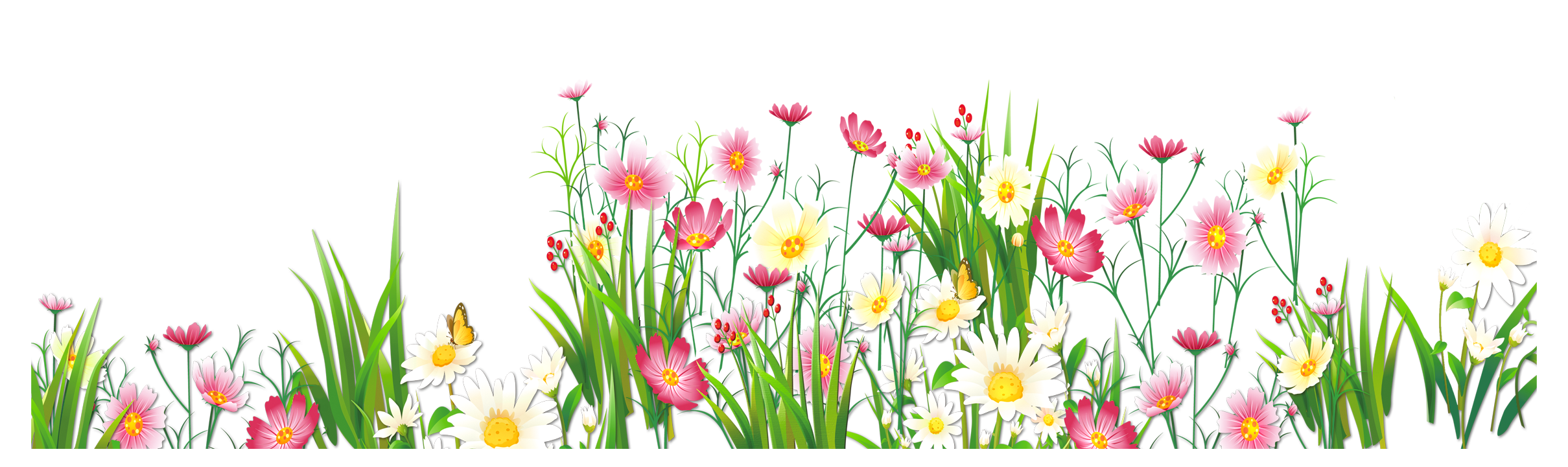 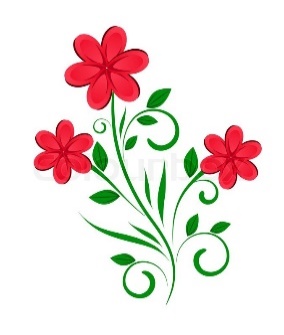 শিক্ষক শিক্ষার্থীদের স্বমস্বরে পাঠ
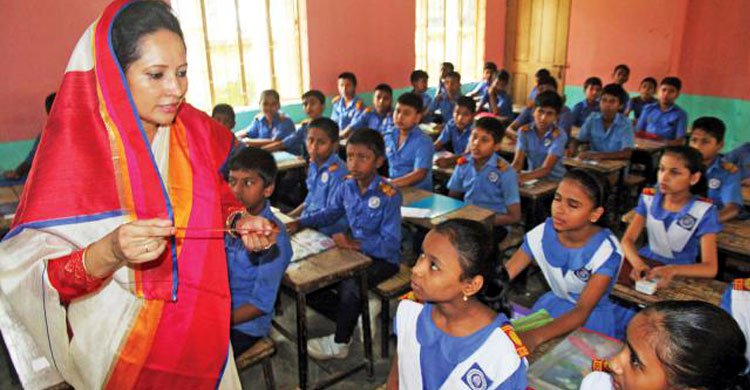 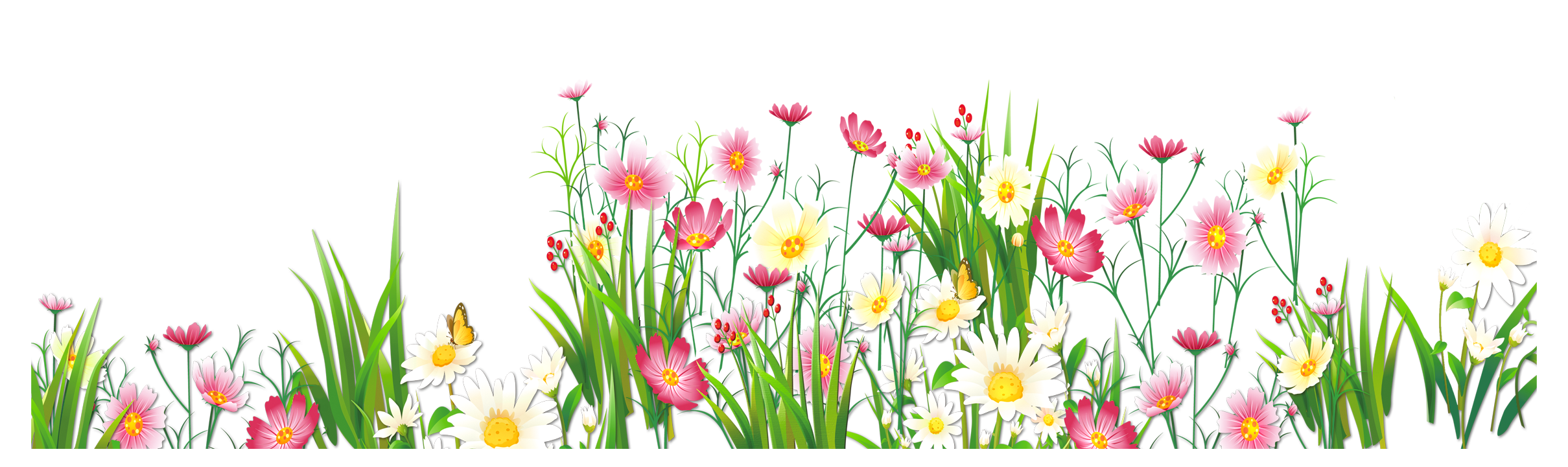 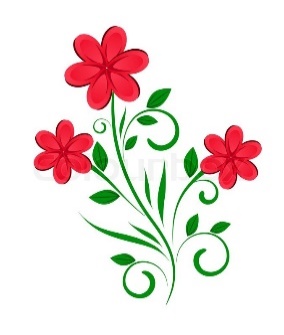 শিক্ষার্থীদের সরব পাঠ
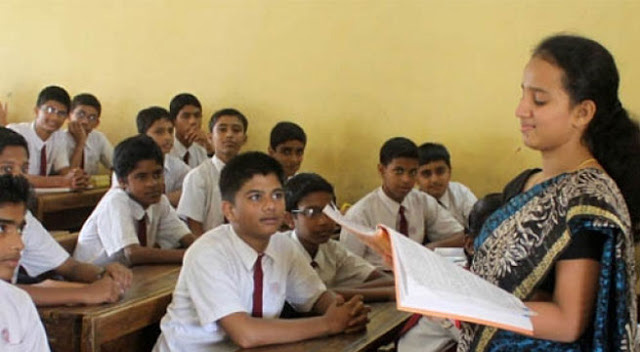 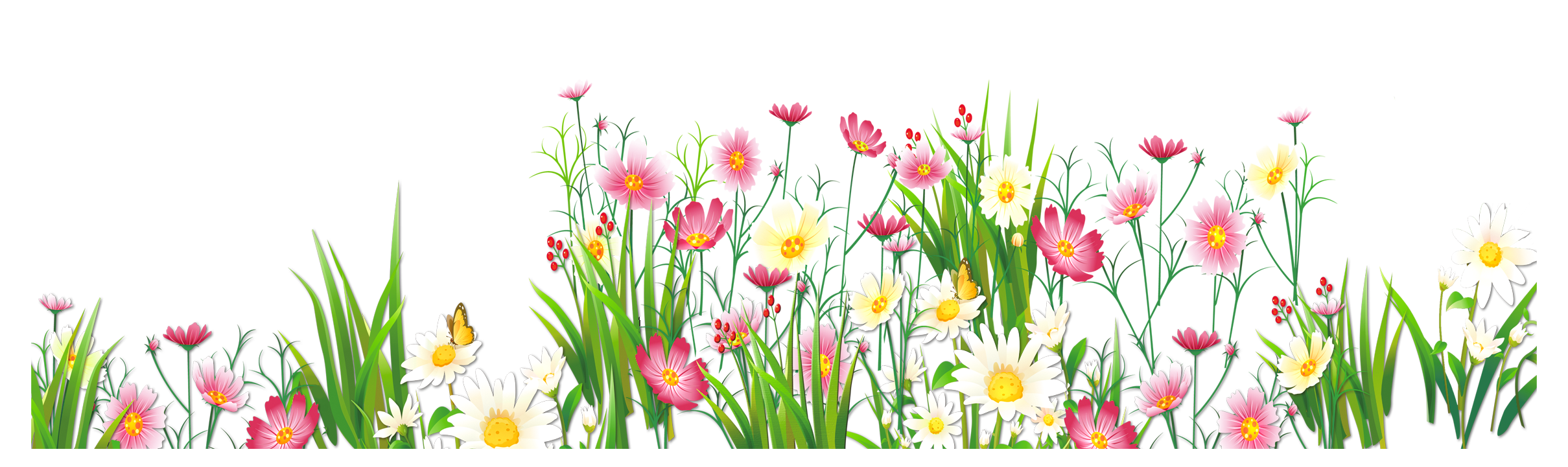 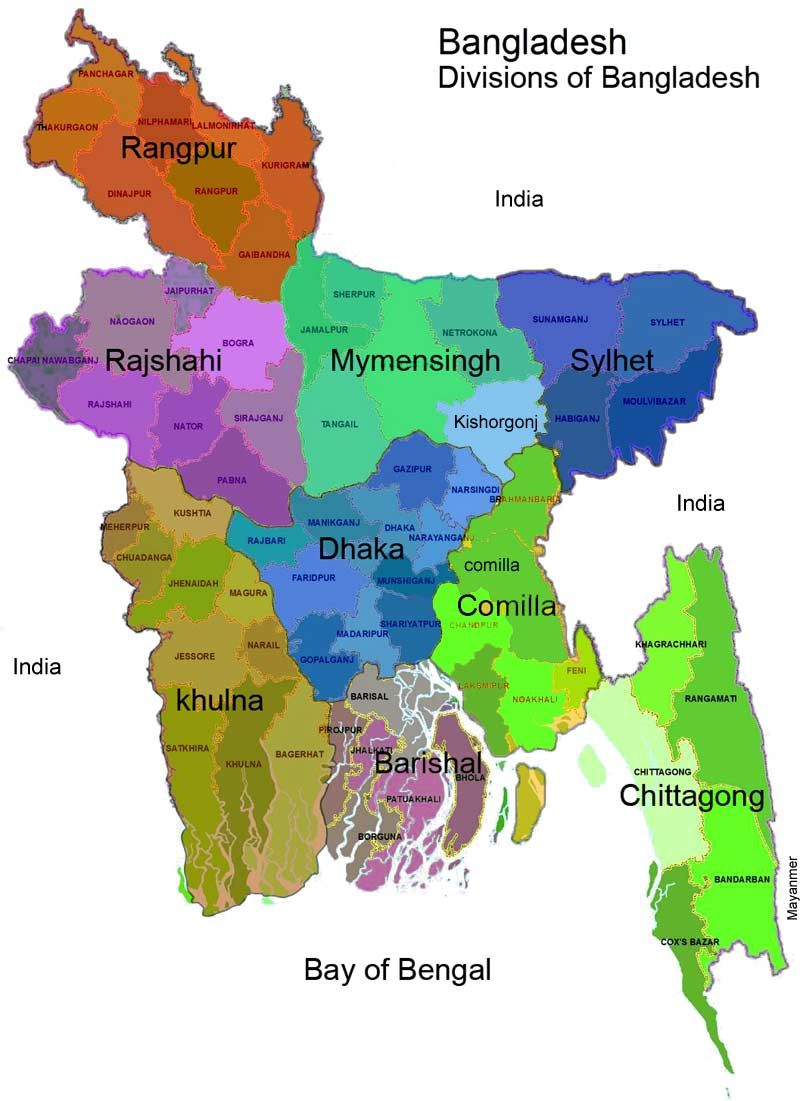 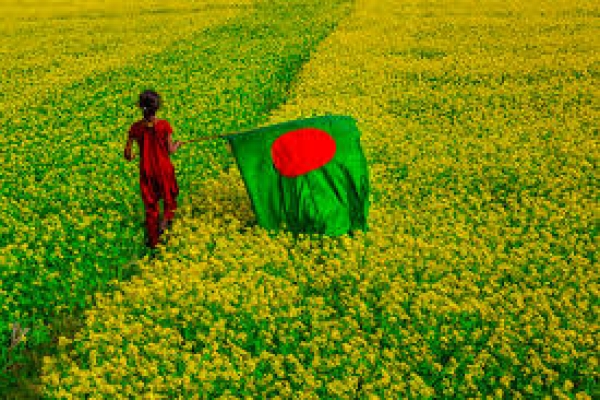 আমাদের জন্মভূমি বাংলাদেশ।এর প্রায় পুরোটাই সমতলভূমি।
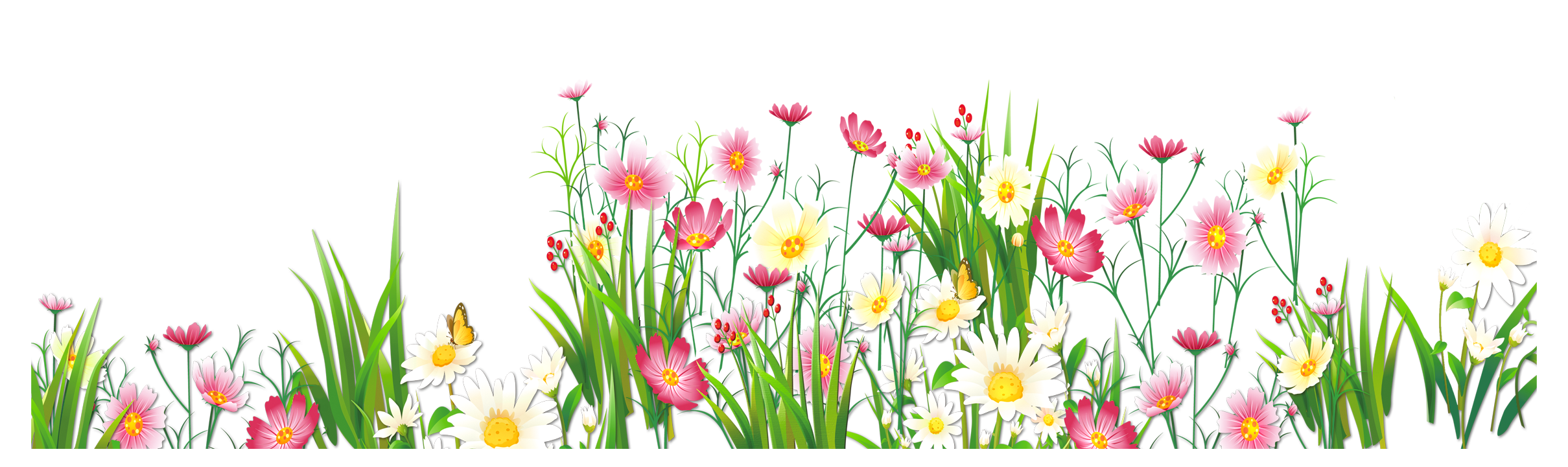 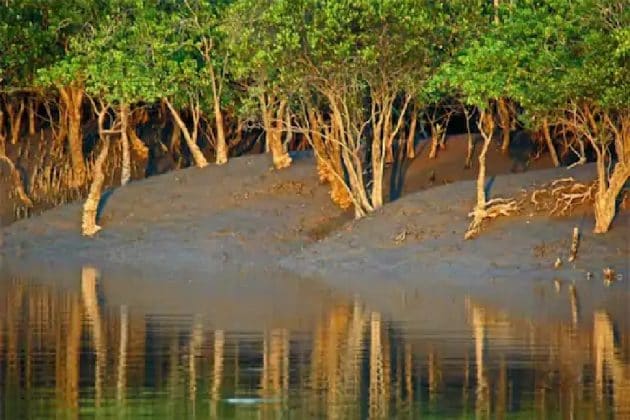 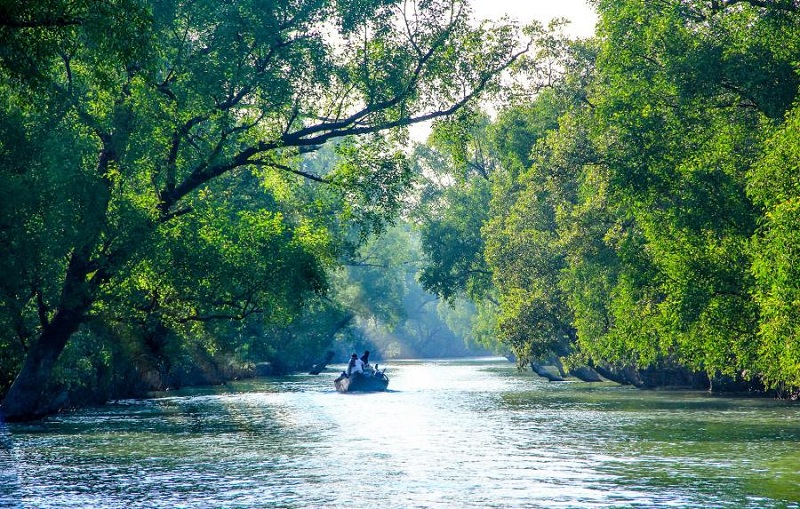 আমাদের দেশের দক্ষিণ-পশ্চিম কোণে,বঙ্গোপসাগরের তীরে সুন্দরবন।
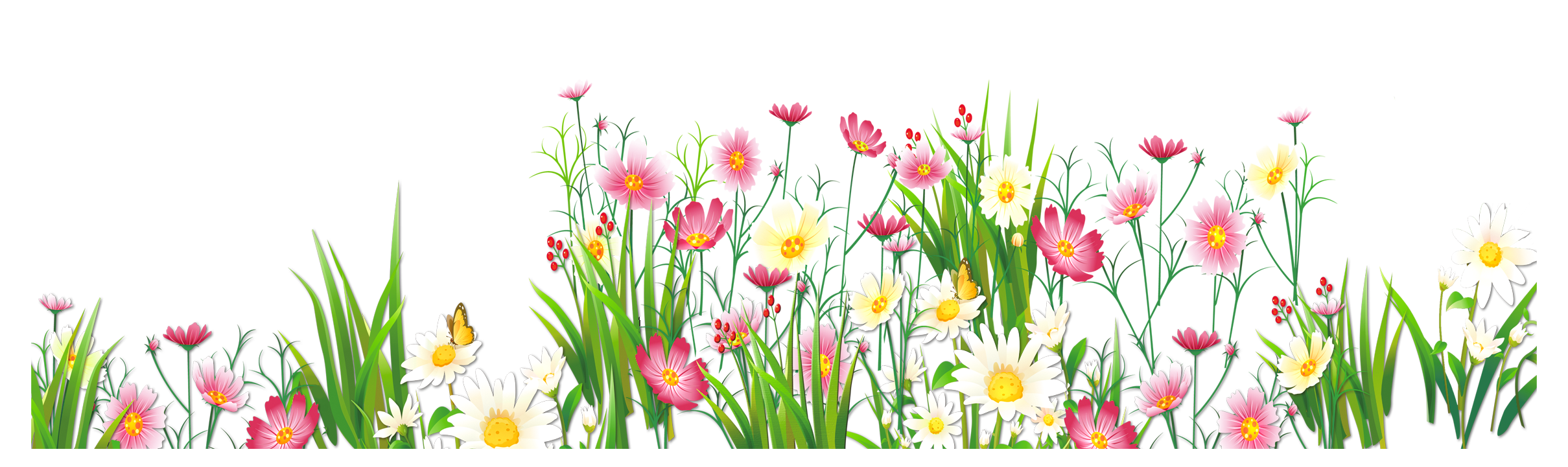 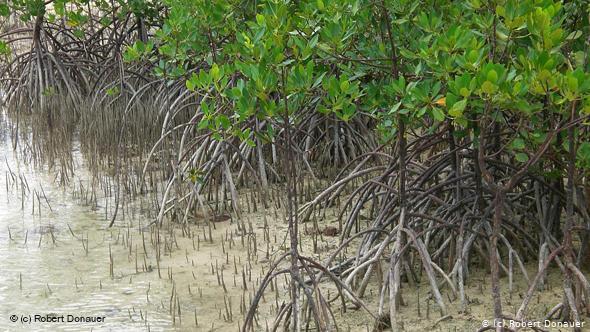 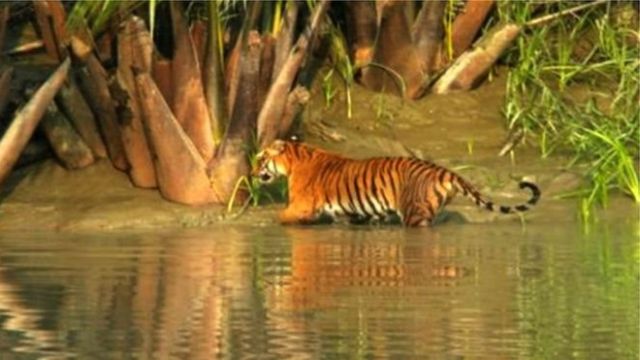 এই বনের সব গাছই বঙ্গোপসাগরের নোনা পানিতে বেঁচে আছে।
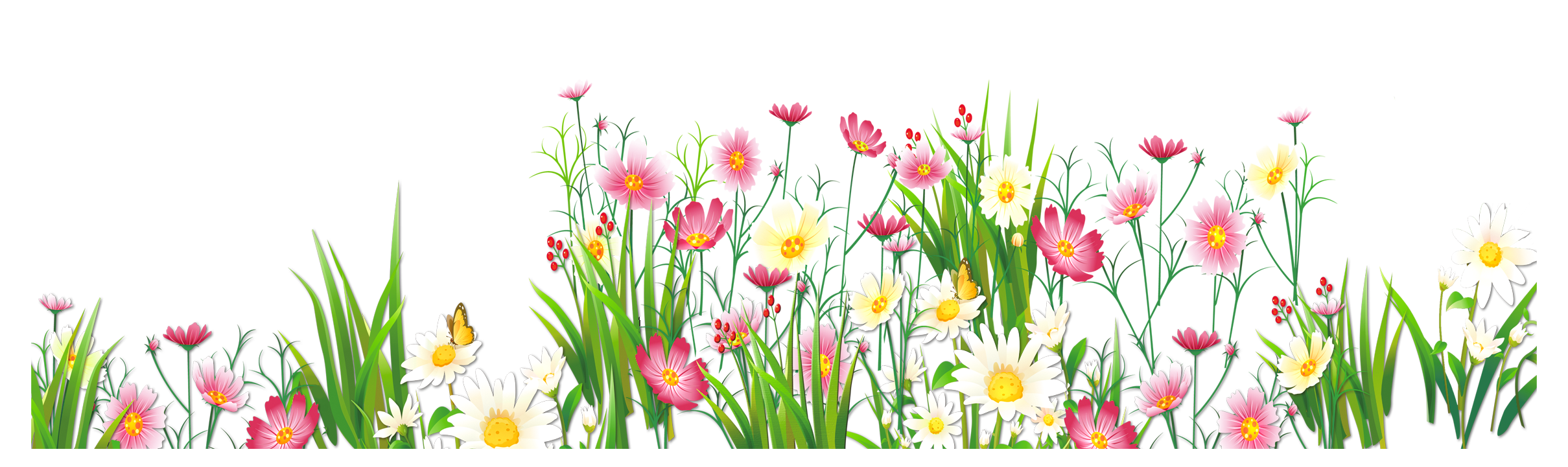 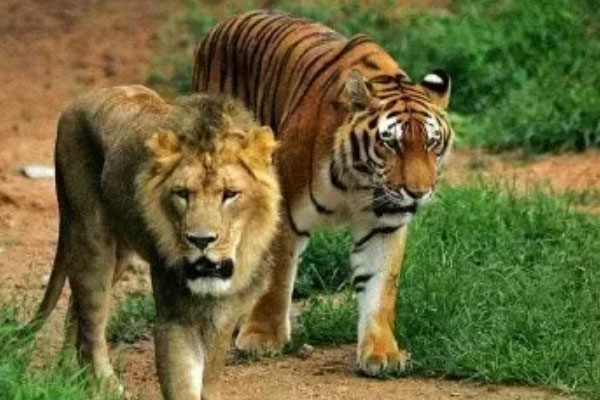 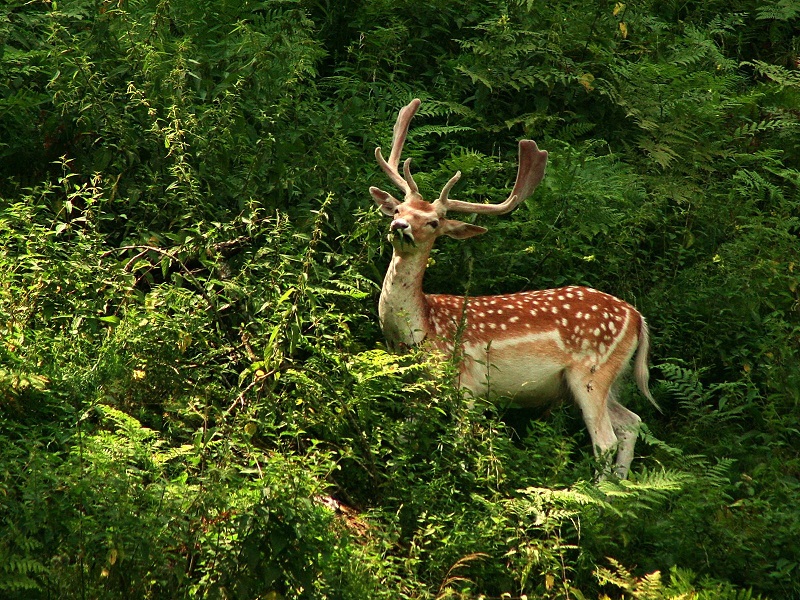 এই বন নানা ধরণের হাজার রকমের পশু ও পাখিতে পূর্ণ।
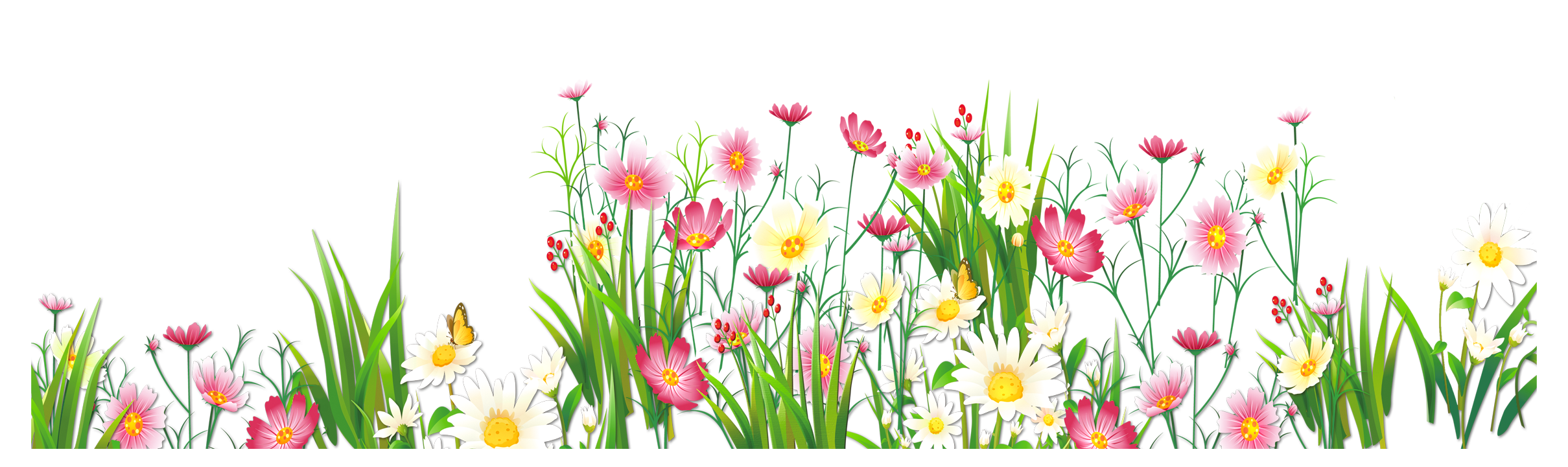 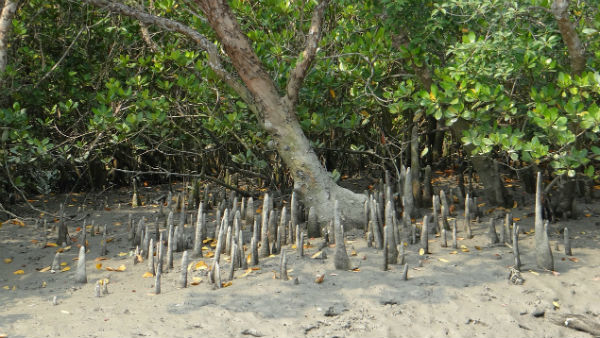 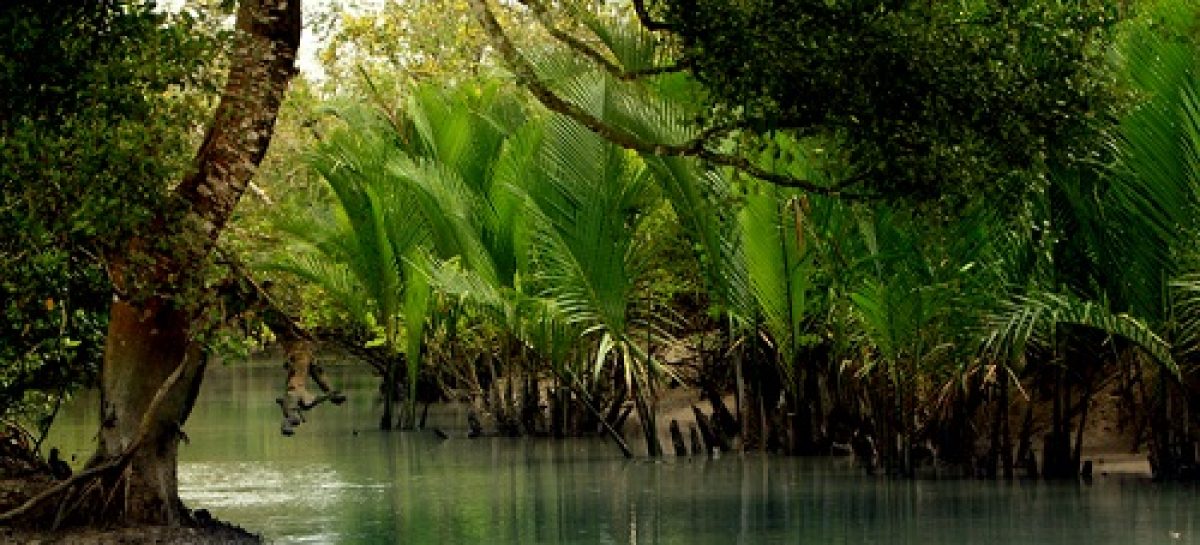 সুন্দরবনের কোনো কোনো জায়গায় গাছপালা এত ঘন যে,সূর্যের আলো মাটিতে পৌছায় না।
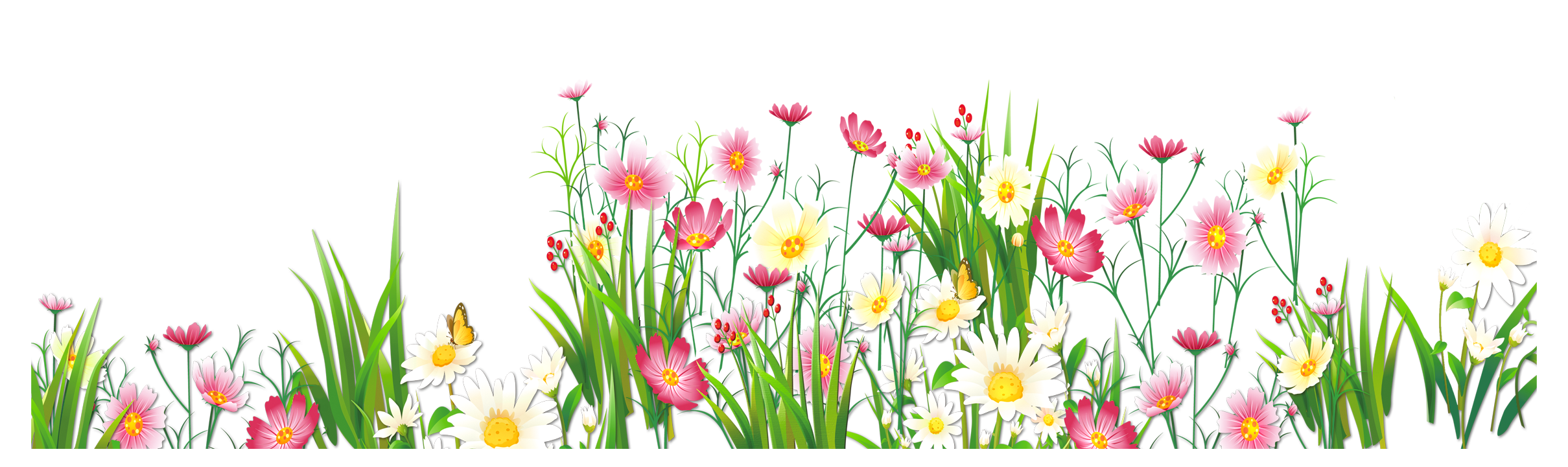 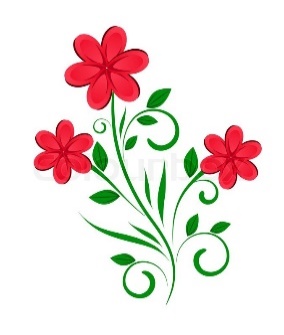 এসো পাঠ থেকে নতুন শব্দ ও অর্থ জেনে নেই
অর্থ
শব্দ
যে ভূমি বা দেশে একজন জন্মায় সে দেশ তার জন্মভূমি।
জন্মভূমি
সমতলভূমি
তল সমান যে ভূমির।
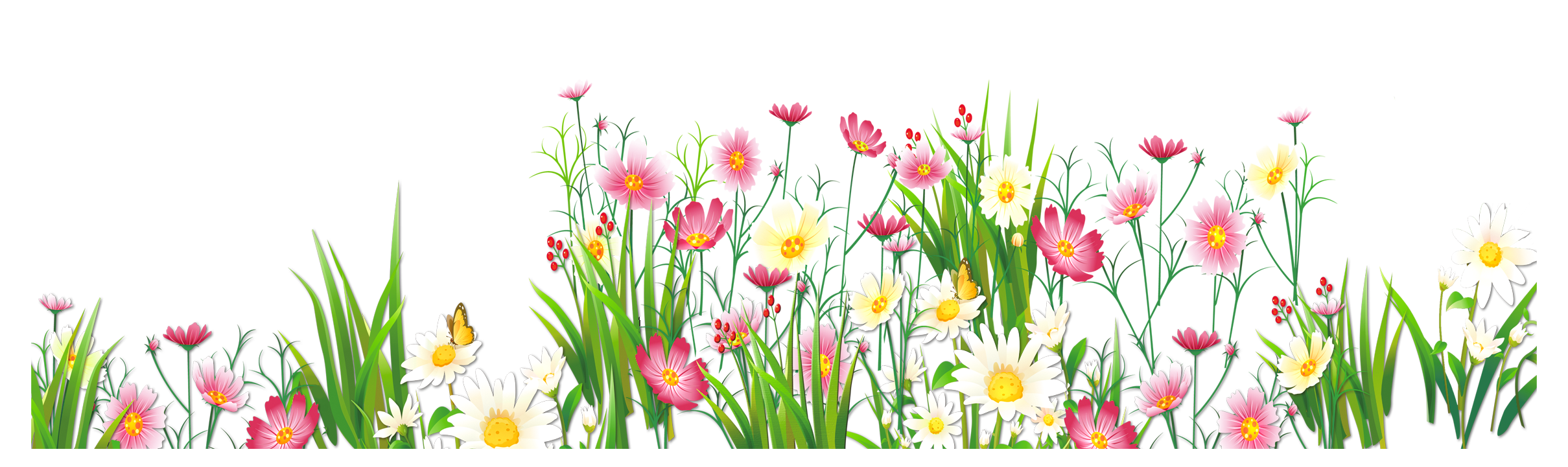 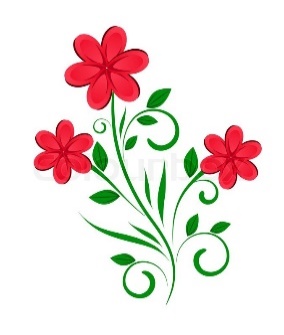 যুক্তবর্ণ জেনে নেই ও যুক্তবর্ণ দিয়ে গঠিত শব্দ পড়ি।
ন
ম
প্রজন্ম
জন্মভূমি
ন্ম
বঙ্গ
ঙ
ঙ্গ
গ
বঙ্গোপসাগর
সুন্দরবন
আনন্দ
ন
দ
ন্দ
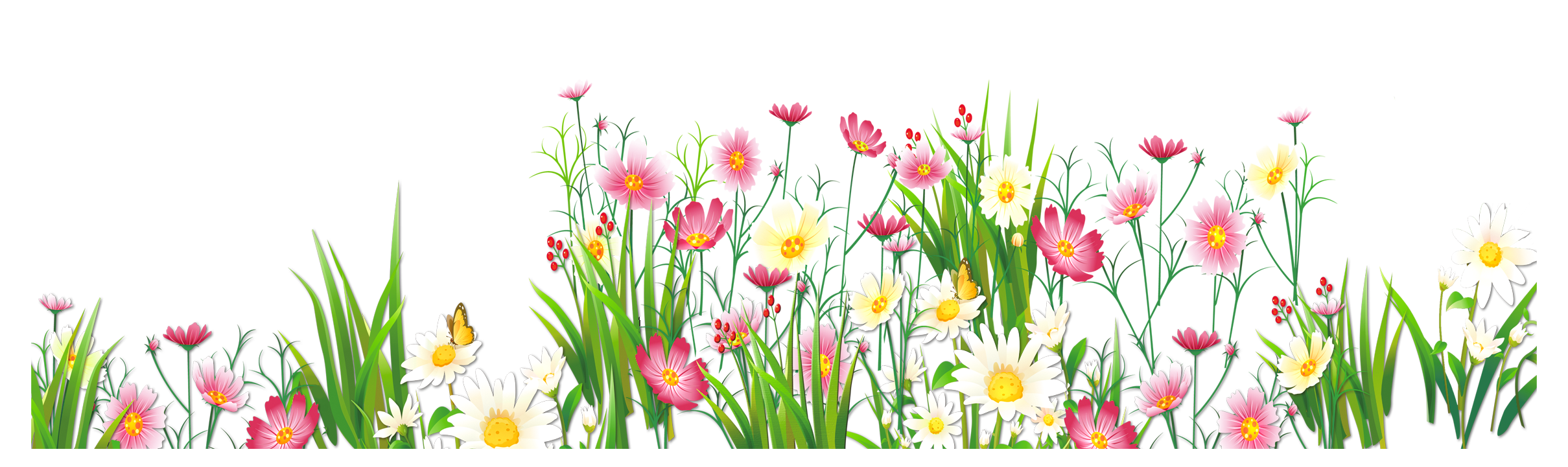 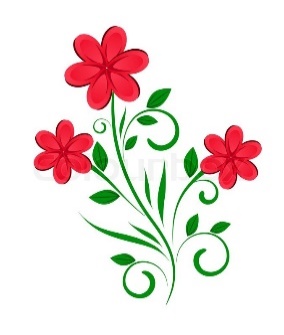 যুক্তবর্ণযুক্ত শব্দ দিয়ে বাক্য তৈরি করি
জন্মভূমি
বাংলাদেশ আমাদের জন্মভূমি
বঙ্গোপসাগরের তীরে সুন্দরবন রয়েছে।
বঙ্গোপসাগর
সুন্দরবন
সুন্দরবনে রয়েছে হাজার রকমের পশু ও পাখিতে পূর্ণ।
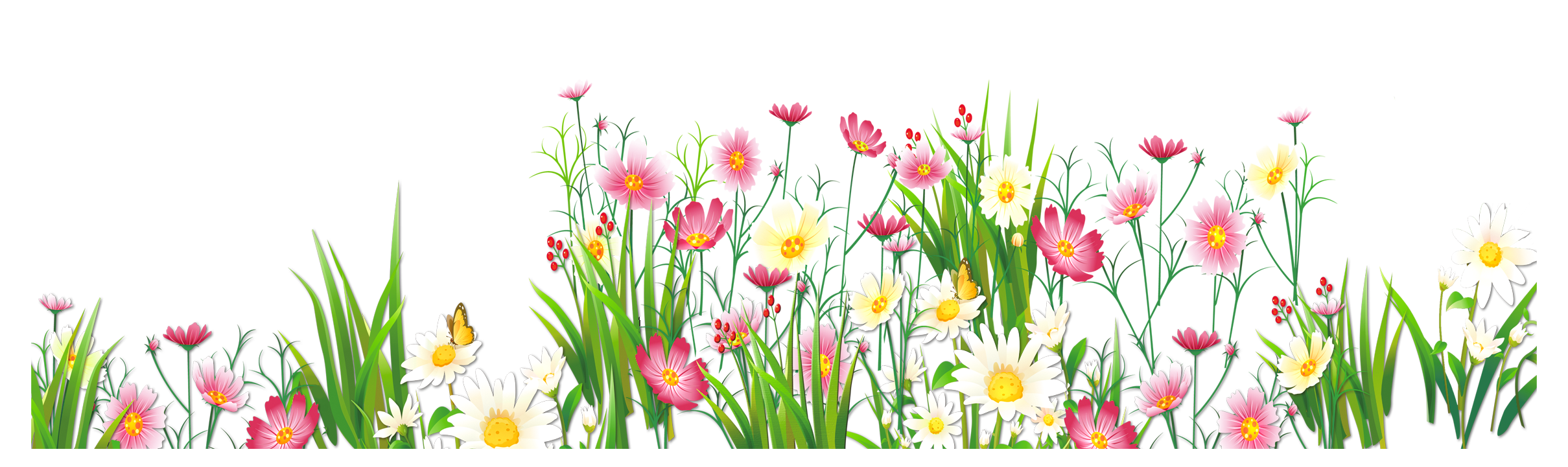 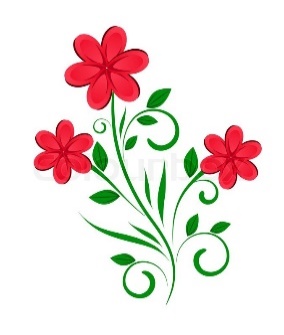 একক কাজ
প্রশ্নের উত্তর গুলো মুখে মুখে দাও
আমাদের জন্মভূমির নাম কি?
সুন্দরবনে কত রকমের পশু আছে?
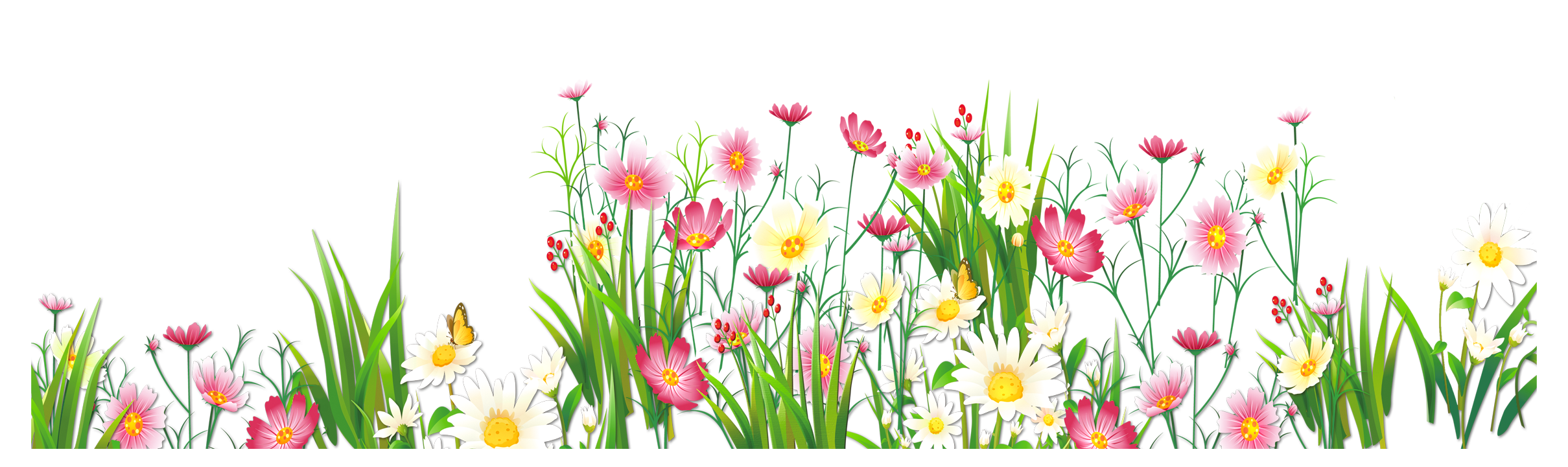 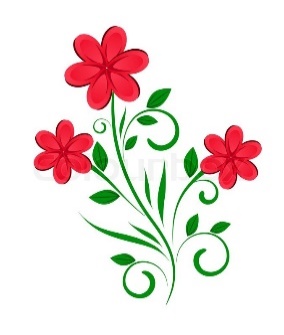 জোড়ায় কাজ
সবাই জোড়ায় জোড়ায় বসে নিচের শব্দগুলো দিয়ে বাক্য তৈরি করো।
সূর্য
পশুপাখি
বাংলাদেশ
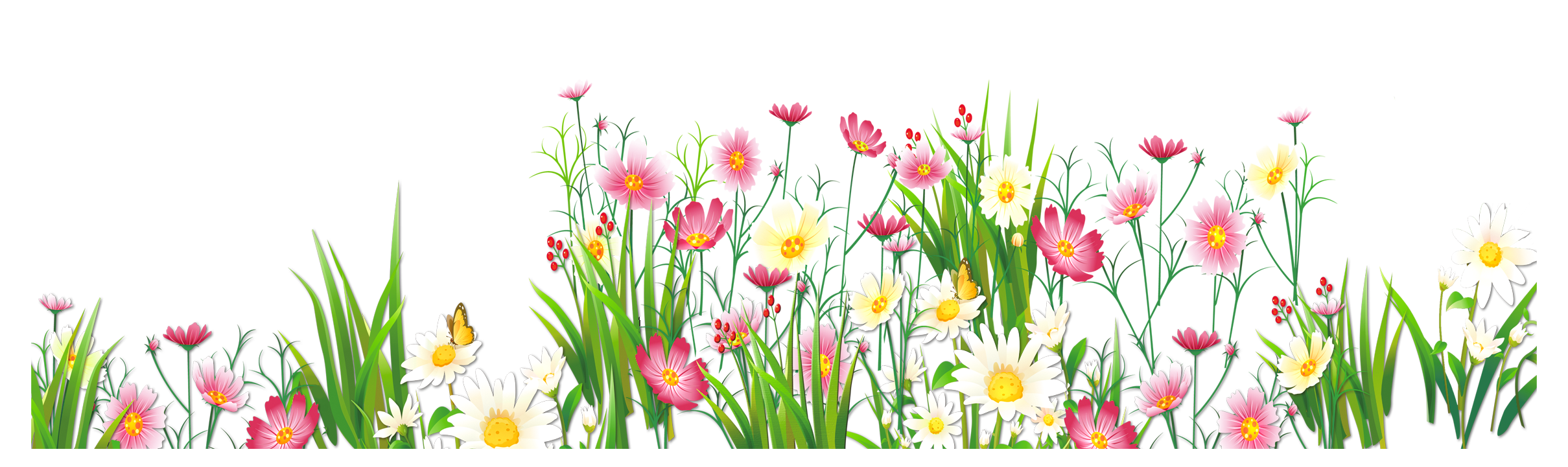 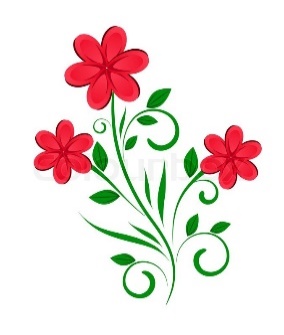 পাঠের সারসংক্ষেপ আলোচনা
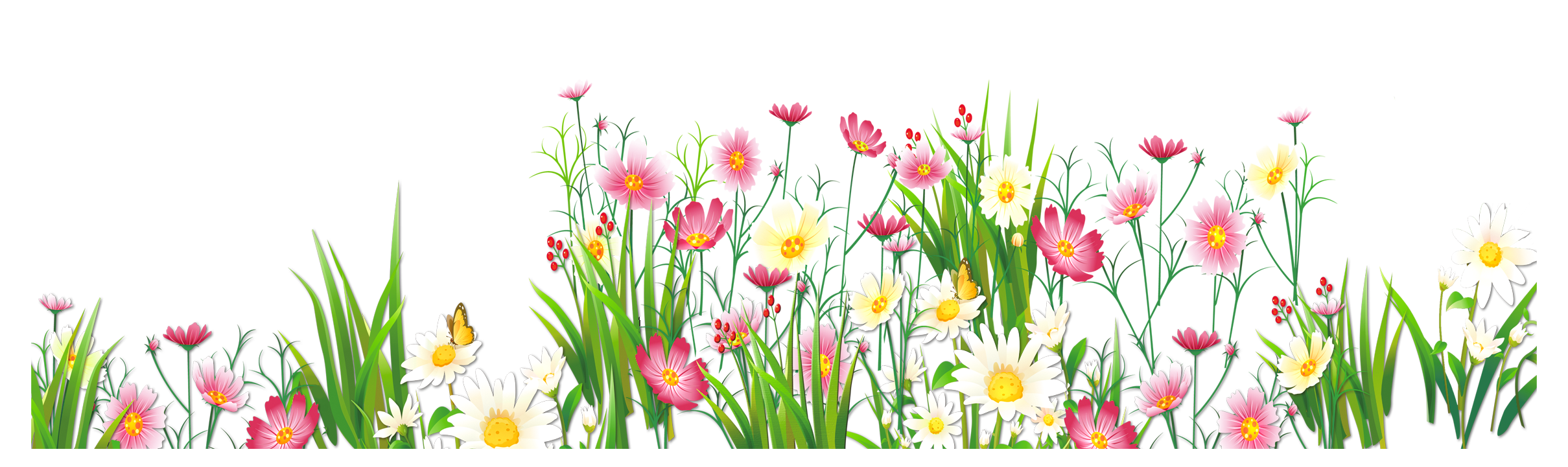 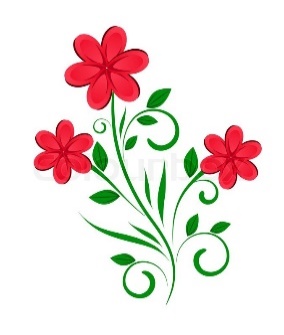 বাড়ির কাজ
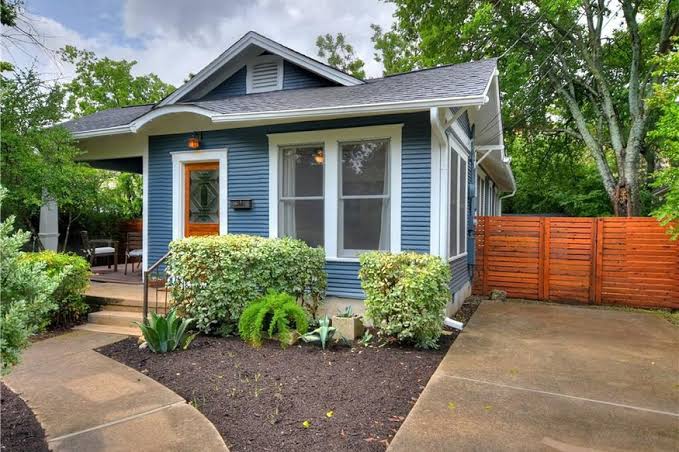 নিচের যুক্তবর্ণ যুক্ত শব্দ দিয়ে দুইটি করে নতুন শব্দ লিখে নিয়ে আসবে।
জন্মভূমি,সুন্দরবন
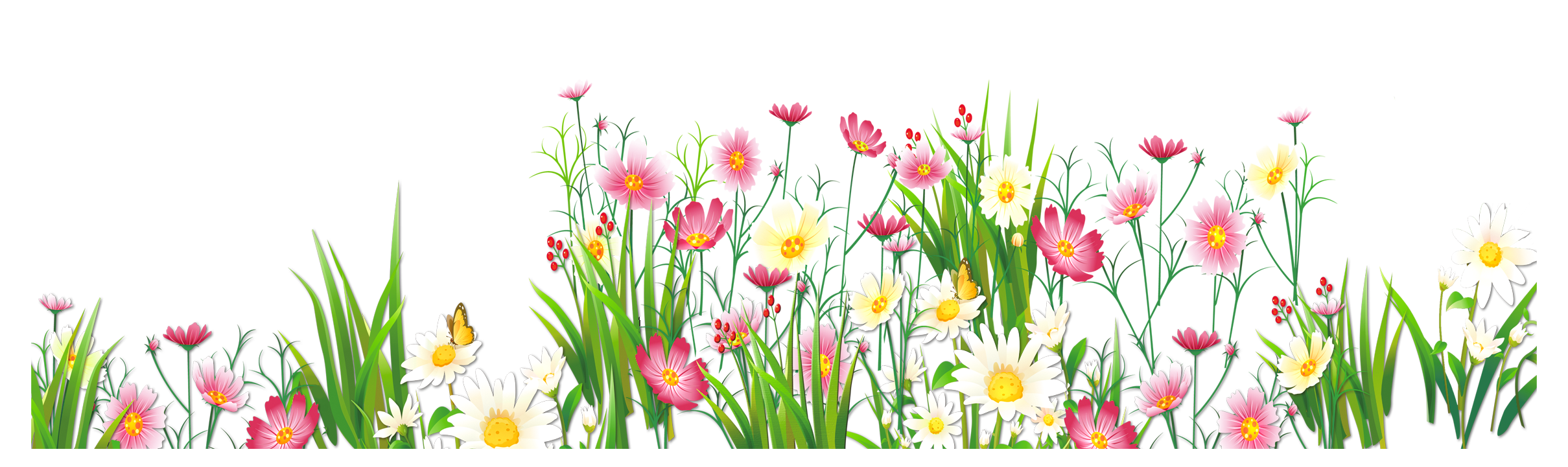 ধন্যবাদ
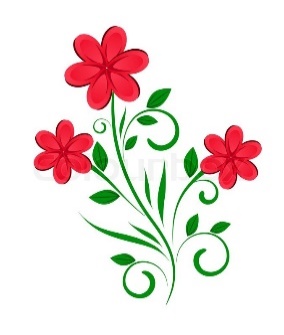 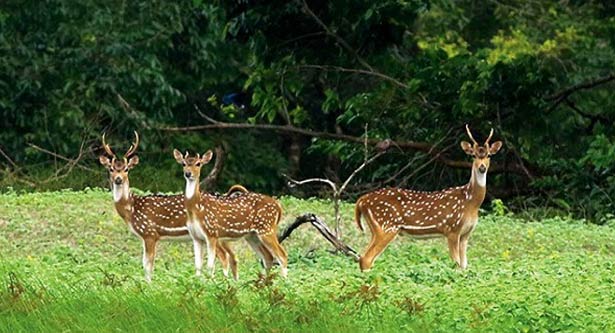 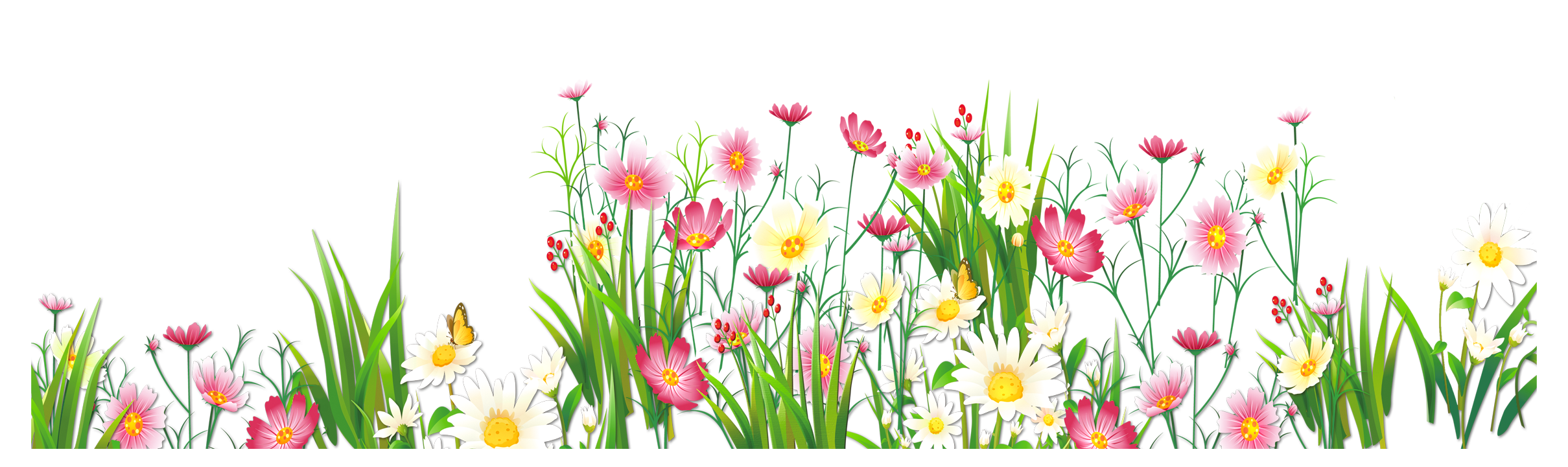